Κομφουκιανισμός
Πρότυπο Πειραματικό Γυμνάσιο Ευαγγελικής Σχολής Σμύρνης
Κωνσταντίνος Οικονομίδης
Γ΄2
Θρησκευτικά
ΘΕ2: Το ζήτημα της θρησκείας στη σύγχρονη Ευρώπη
Ο Όρος
Ο Κομφουκιανισμός είναι η πιο διαδεδομένη θρησκεία στη Κίνα. Η ίδια βασίζεται στην ηθική διδασκαλία του Κομφούκιου (551-479) καθώς και σε παραδοσιακό υλικό θρησκευτικό και ηθικού χαρακτήρα που μελέτησαν αυτός και οι μαθητές του. 200px-konfuzius4Η θρησκεία αυτή έχει διαδοθεί κυρίως στην Κίνα, στην Ιαπωνία, στην Κορέα και στο Βιετνάμ.

  Στην εποχή του ο κινεζικός λαός σπαρασσόταν από εμφύλιους πολέμους στους οποίους η κεντρική εξουσία της δυναστείας Τσε αδυνατούσε να επιβληθεί, ο Κομφούκιος αφιέρωσε την ζωή του στη διαμόρφωση ηθικό-θρησκευτικού συστήματος που θα επέφερε  τις βάσεις για μια αρμονική κοινωνία.
Άλλα
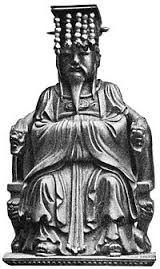 Η βάση αυτή ήταν περισσότερο ηθική παρά θρησκευτική. Ήταν αντίθετος με τις δεισιδαιμονίες με τις οποίες το πλήθος  είχε ταυτιστεί.

Πίστευε ότι η κοσμική τάξη ταυτίζεται με την ηθική τάξη, δίδαξε την αρετή ως προϋπόθεση για τη συντήρηση της κοινωνίας.

Σύμφωνα με την διδασκαλία του η «αυτάρκης πραγματικότητα» (τάο η ντάο) από την οποία έχουν δημιουργηθεί τα πάντα, αποτελεί δημιούργημα του Ουρανού
Η Σημασία του
Ο Ουρανός θεωρείτε ο θεμελιωτής της αρετής , η οποία στην πλέον απόλυτη μορφή της είναι η καλοσύνη, «μητέρα» όλων των αρετών. Αυτή ονομάζεται Ζέν. Η σημασία της λέξης αυτής  είναι  της αυτοεπιβολής, που προϋποθέτει τον πλήρη αυτοέλεγχο για την εξάλειψη όλων των επιθετικών ενστίκτων και αρνητικών συναισθημάτων, που βρίσκονται μέσα στον άνθρωπο. Η ενάρετη συμπεριφορά επιβάλλει την αγάπη στον πλησίον, με συγκεκριμένο τρόπο. Έτσι  ό άνθρωπος πρέπει να μάθει να αγαπά πρώτα την οικογένεια του, ακόλουθος  να την επεκτείνει στα μέλη της κοινωνίας και τέλος να συμπεριλάβει και την πολιτεία της οποίας ο ηγεμόνας είναι ο γιος του Ουρανού και πατέρας όλων των υπηκόων του.
Η Κομφουκιανή αρετή και ευλάβεια
Κομφουκιανή αρετή επιβάλει την ευσέβεια (χιάο), μέσω της οποίας επιτυγχάνεται η σύνδεση από την μία των ζωντανών με τους νεκρούς προγόνους τους και από την άλλη των ατόμων με το ευρύτερο κοινωνικό σύνολο.

 Η Κομφουκιανική ευσέβεια εκφράζεται στις εξής 5 αμοιβαίες σχέσεις δικαιωμάτων και καθηκόντων (Βού Λού).
1.καλοσύνη του άρχοντα-νομιμοφροσύνη του αρχόμενου.
2.αγάπη του πατέρα – υπακοή του γιου.
3.αγαθότητα των ηλικιωμένων – σεβασμός των νέων.
4.δικαιοσύνη του συζύγου – υπακοή της συζύγου.
5.αμοιβαία πίστη μεταξύ φίλων.
Η διδασκαλία του
2.Η διδασκαλία του Κομφουκιανισμού έχει κωδικοποιηθεί σε δύο συλλογές βιβλίων., Τα «Πέντε βιβλία»(Wu-King) που τα έγραψε ο  Κομφούκιος 1.(Το βιβλίο των μεταβολών), 2.(Το Βιβλίο των πηγών), 3.(Το Βιβλίο των ωδών),4.(Το Βιβλίο των ιεροτελεστιών), 5.(Το Βιβλίο Άνοιξη και Φθινόπωρο).

Και τα «Τέσσερα Βιβλία» (Sze-chu)  που έγραψαν οι μαθητές του 1. οι (Διάλογοι) του Κομφούκιου με τους μαθητές του και τους ηγεμόνες , 2. η (Μεγάλη διδασκαλία), 3. η (Διδασκαλία της μεσότητας) 4. και το βιβλίο του φιλόσοφου Μένγκ-Τσέ
Πηγές
http://nicktzim.wordpress.com/2009/02/02/83/

https://www.google.gr/search?q=%CE%BA%CE%BF%CE%BC%CF%86%CE%BF%CF%85%CE%BA%CE%B9%CE%B1%CE%BD%CE%B9%CF%83%CE%BC%CF%8C%CF%82&biw=1366&bih=643&source=lnms&tbm=isch&sa=X&ei=2_d5VKzjMMPjywOlzYDgDw&ved=0CAYQ_AUoAQ#facrc=_&imgdii=_&imgrc=nkwsZUI9ssND1M%253A%3BkX5hyz11lQFZwM%3Bhttp%253A%252F%252Fnicktzim.wordpress.com%252Ffiles%252F2009%252F02%252F200px-konfuzius4.jpg%3Bhttp%253A%252F%252Fnicktzim.wordpress.com%252F2009%252F02%252F02%252F83%252F%3B200%3B337